Narratives - Stories
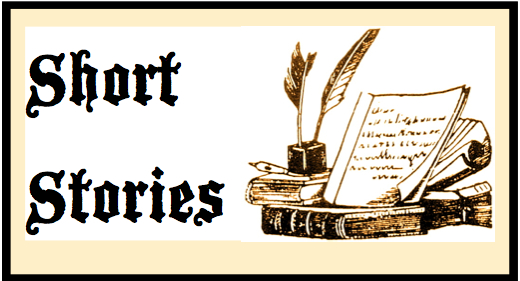 This kind of writing can be found in novels and articles.
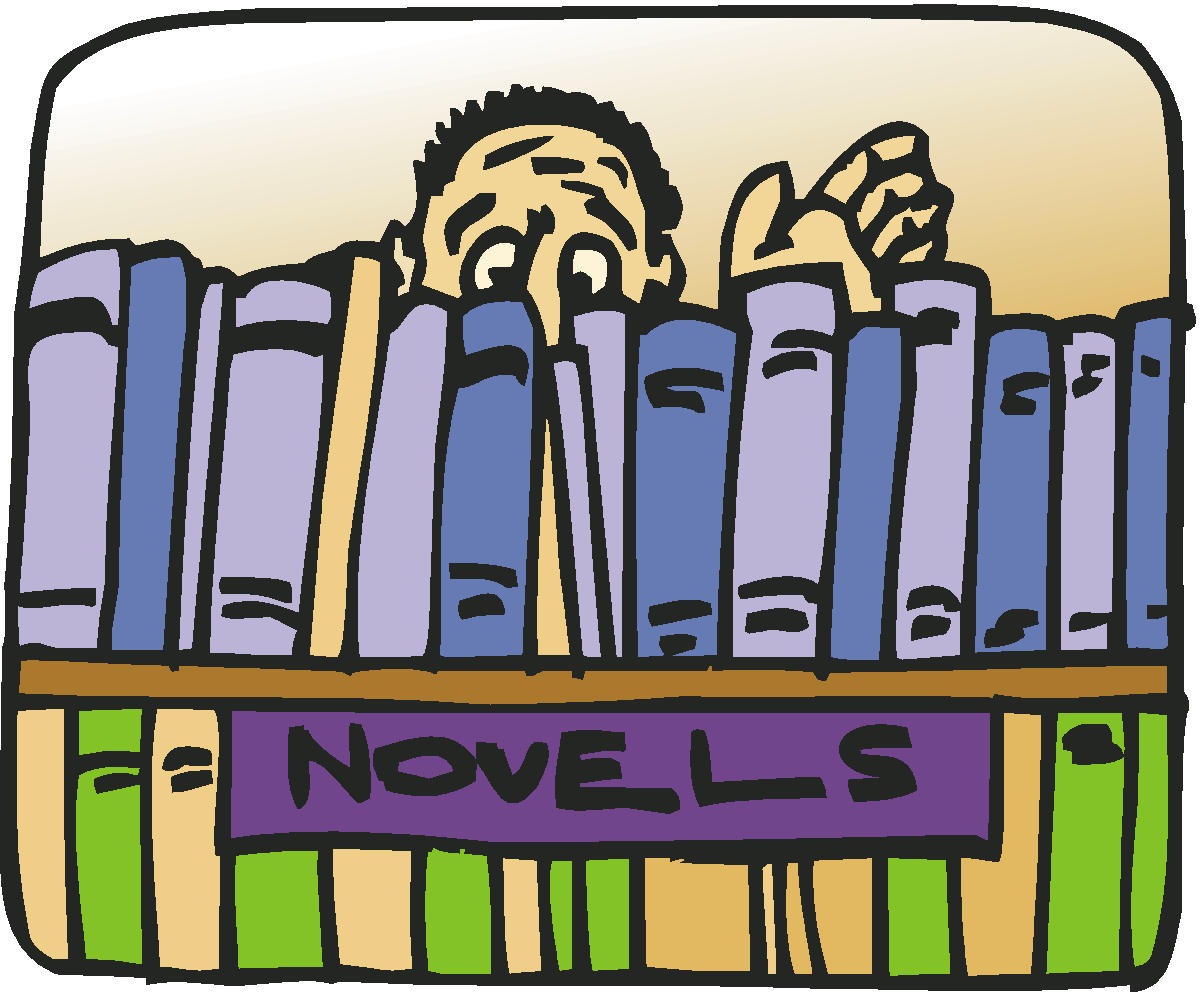 Narrative can be written in the first, second or third person
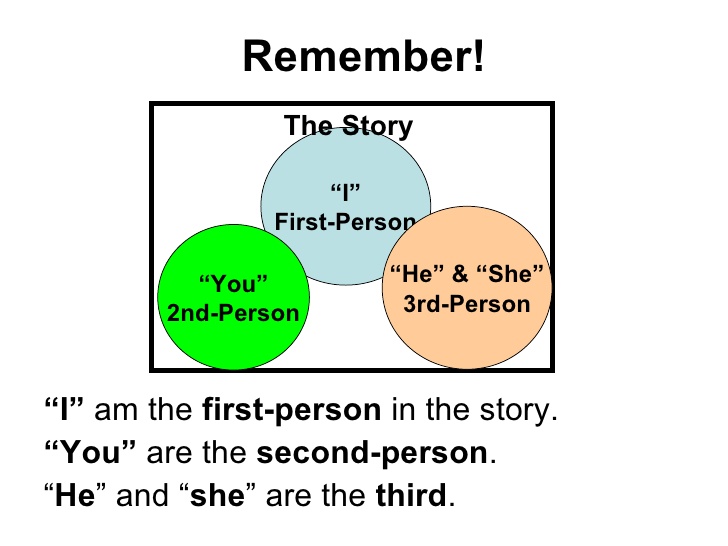 A Good narrative should consist of:
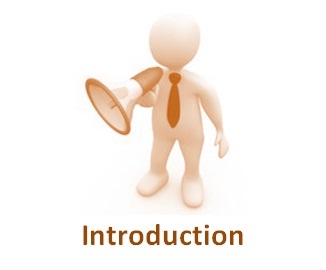 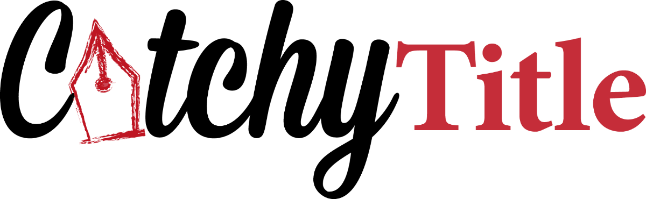 To attract the reader’s attention
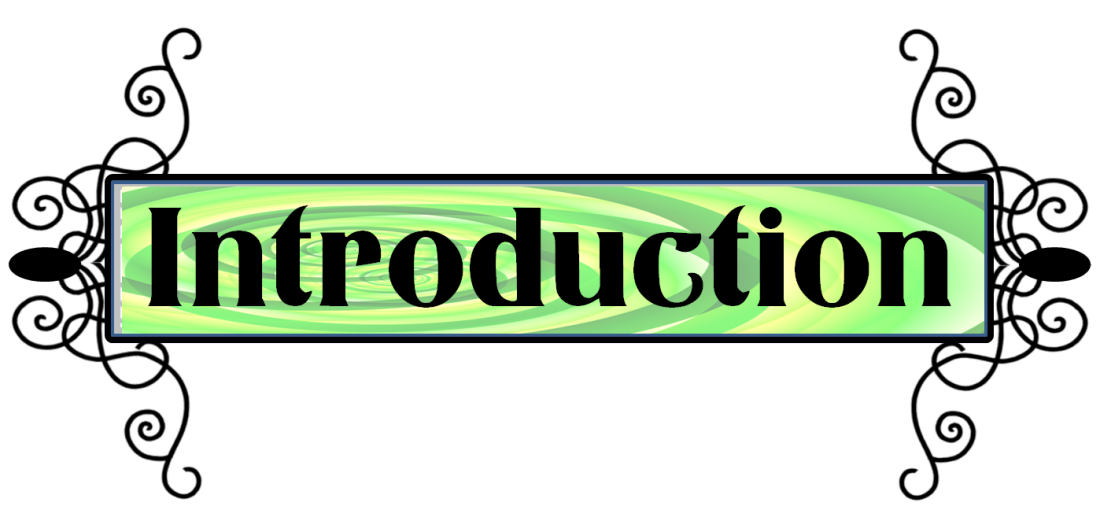 You set the scene (people, time and place in an interesting way to catch the reader attention and make him /her to continue reading your story.
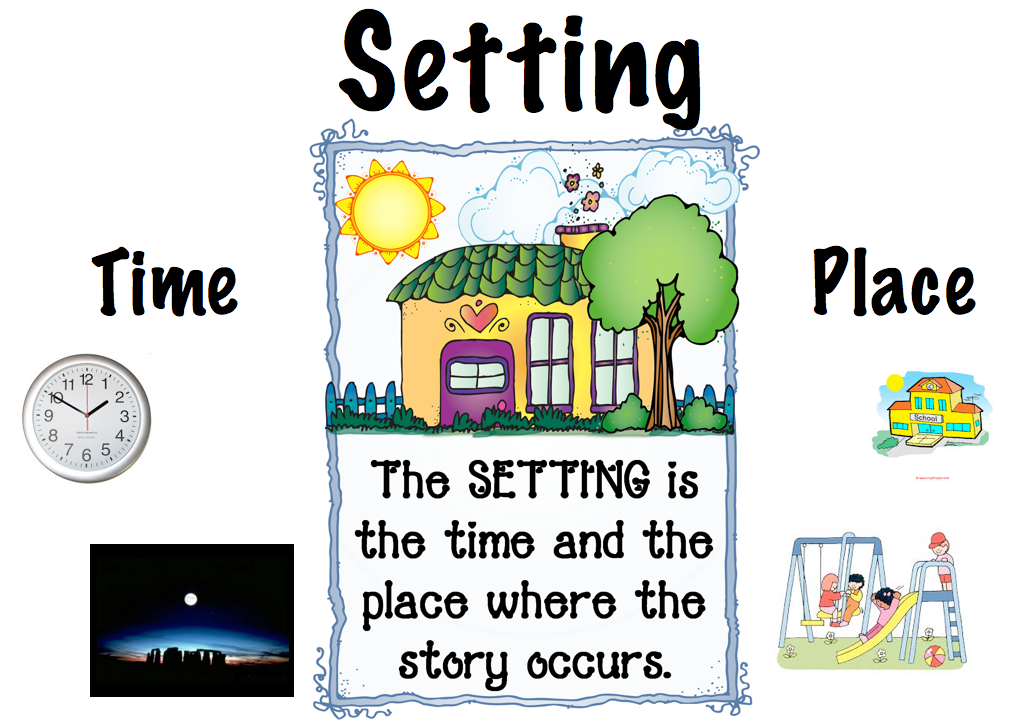 Main BodyConsisting of two or more paragraphs in which you develop your story.
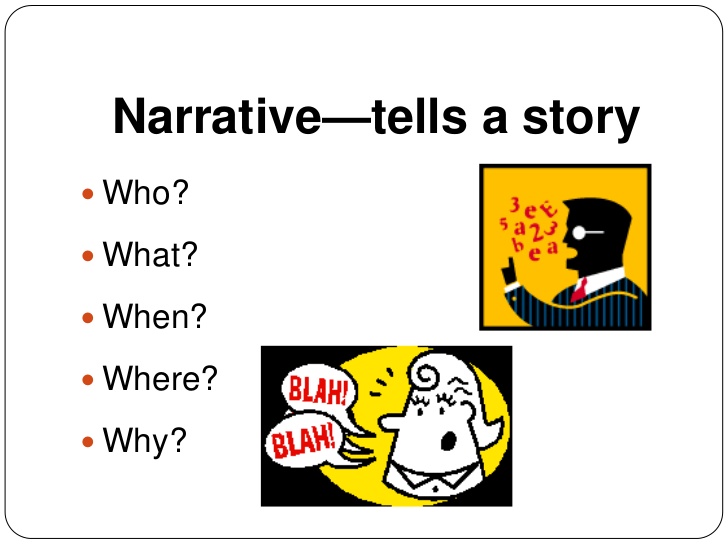 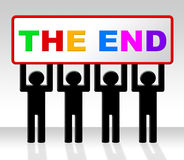 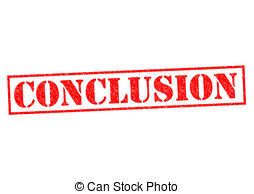 ConclusionIn which you can refer to people’s feelings, comments and reactions. The more unpredictable your conclusion is, the longer lasting the impression it will make on the reader.
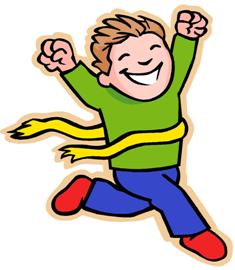 Points to consider1. You should never start writing your story before you have decided on a plot.
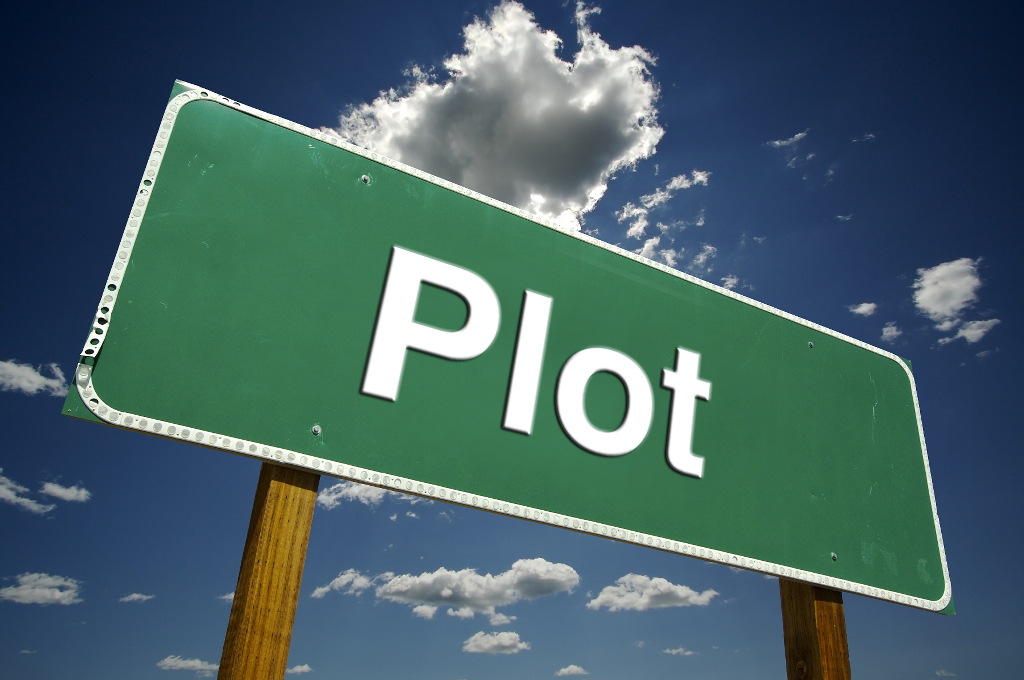 Points to consider2. Use Various adjectives and describe feelings and actions
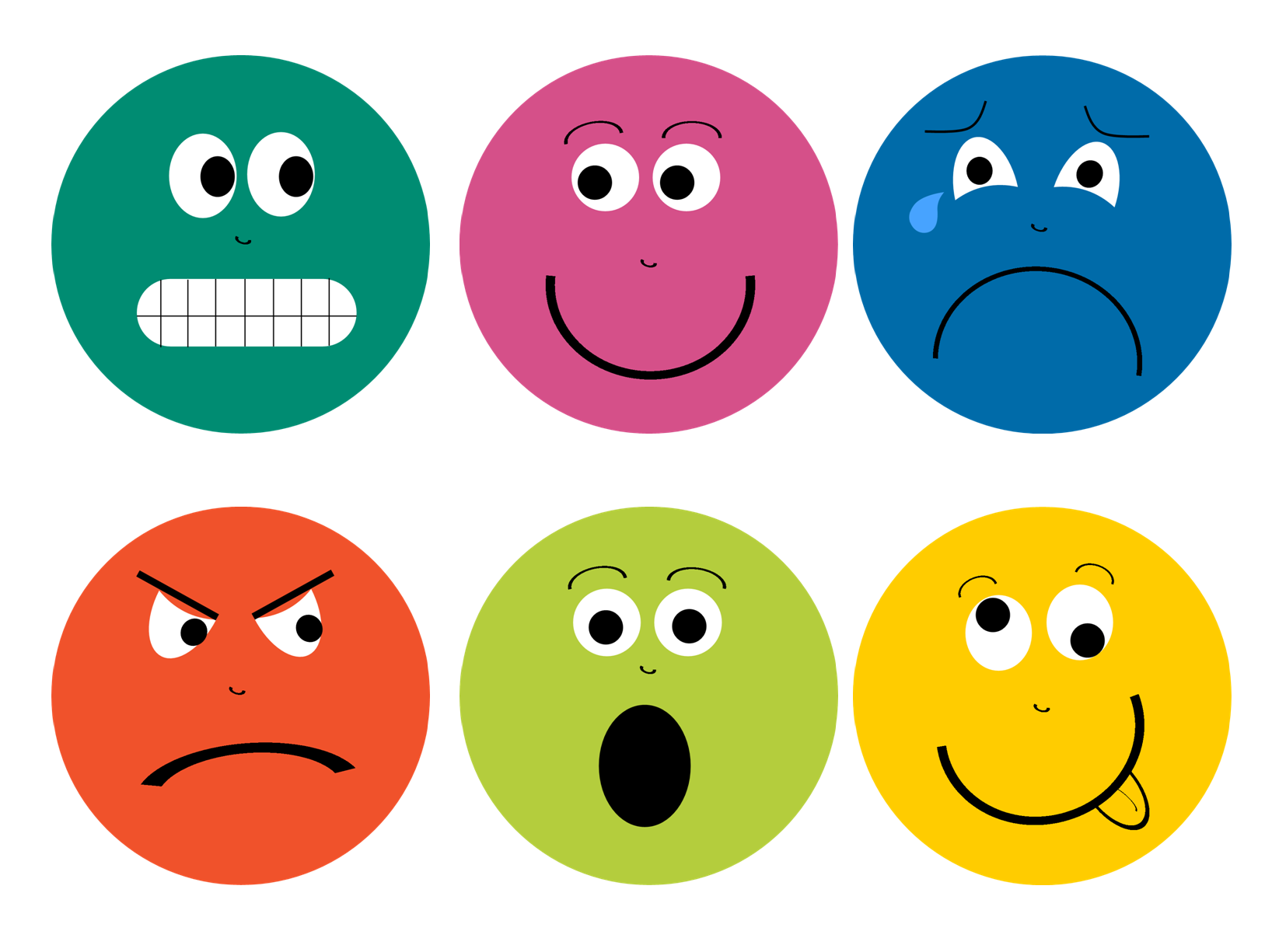 Points to consider3. Be careful with tenses you choose.You can use past continuous to set the scene, Past simple to describe the main events, Past perfect to give the background of the story.
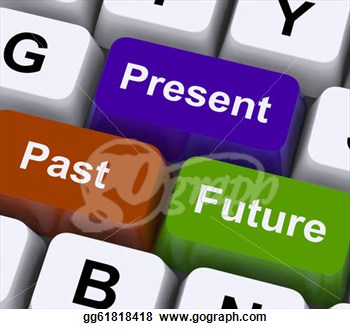 Points to consider4. Description of people, places, objects, or events and descriptive techniques can be used in a narrative when you want to emphasise specific parts of your narrative.
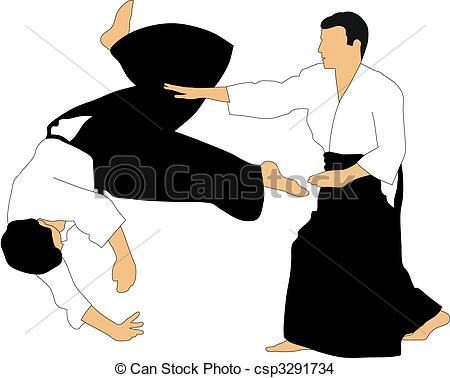 Techniques to begin your story
Describing weather, people, surrounding, etc. using the senses.
Using direct speech.
Asking a question which expects no answer.
Creating mystery or suspense
Classwork # 1
How would you like to be only two cm high .What would be some of the advantages of being so tiny? What would be some of the problems? Write a children's story about a person of unusual size. In your story, show how this character's size creates a problem or helps to solve one.
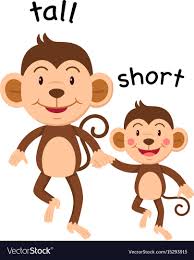 Class work# 2
Sometimes we wonder what it would be like if we could fly. Imagine that you woke up one morning and were able to fly. Write a story about where you went and what you did.
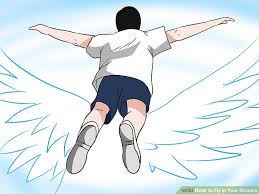